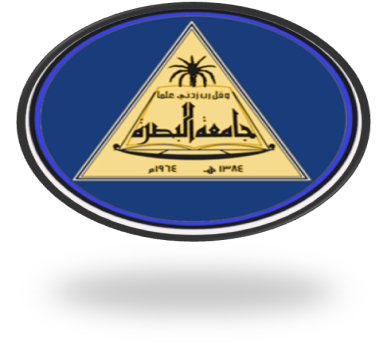 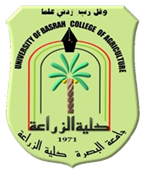 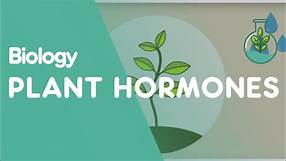 منظمات النمو والهرمونات النباتية
أ.د. عقيل هادي عبد الواحد
استاذ فسيولوجيا النبات والتقانات الحياتية
جامعه البصرة – كلية الزراعة
التاثيرات الفسيولوجية للسايتوكانينات
السيادة القمية
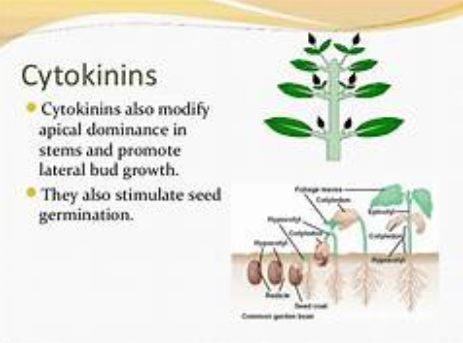 انقسام الخلايا
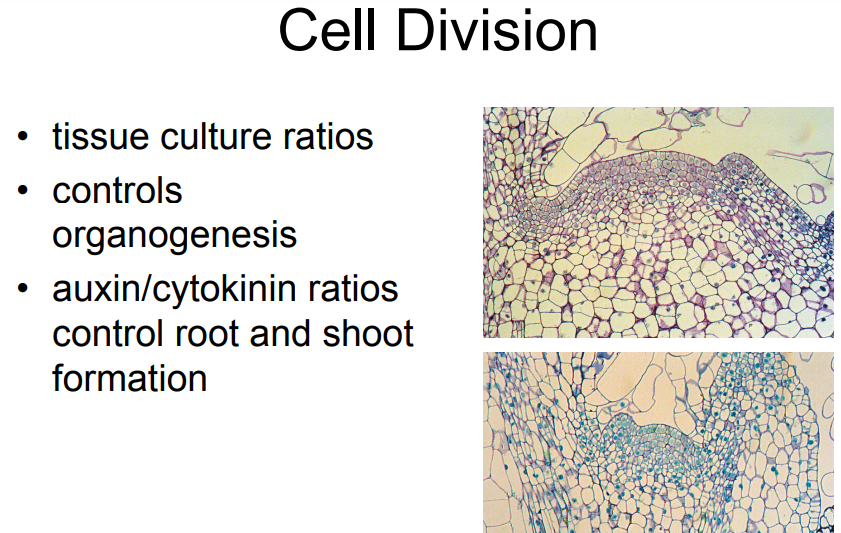 توسع الخلايا
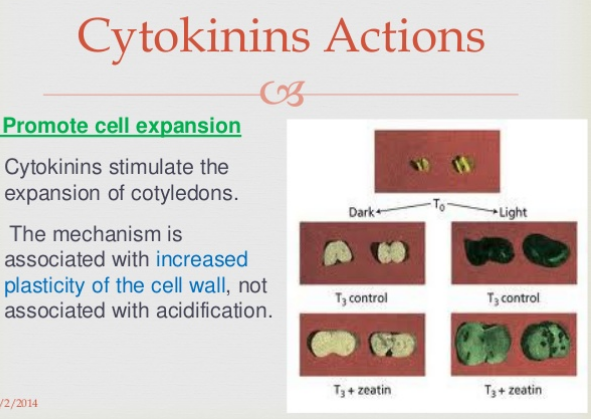 تأخير الشيخوخة والحفاظ على الكلوروفيل
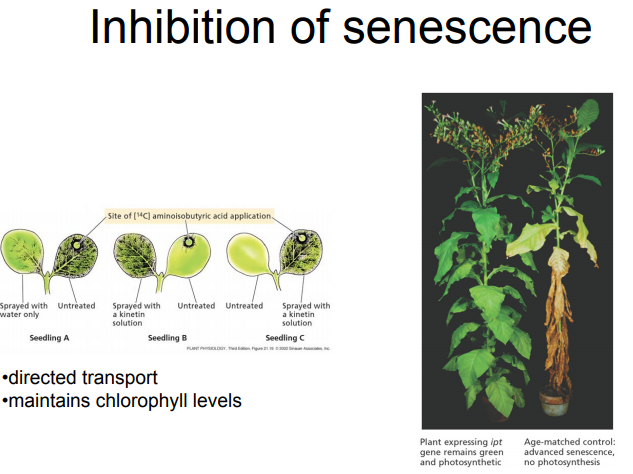 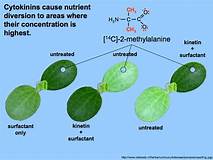 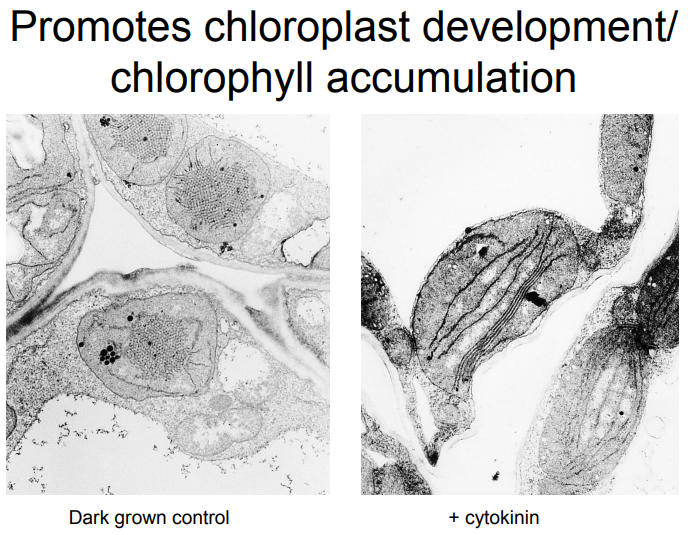 نقل الذائبات
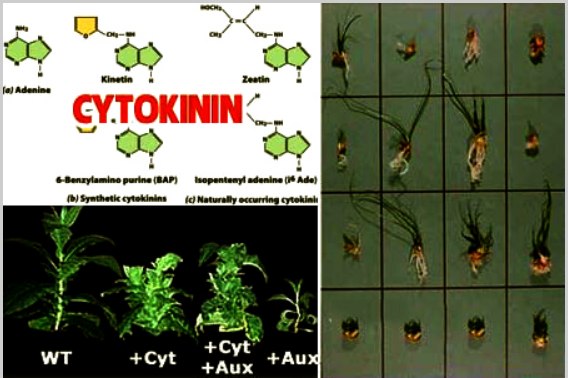 كسر السكون بالبراعم
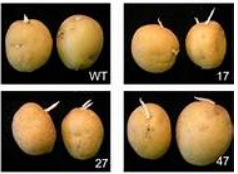 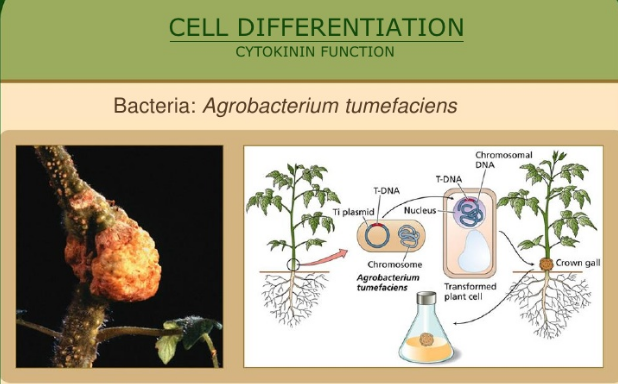 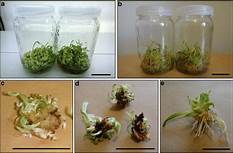 بعض التاثيرات الاخرى
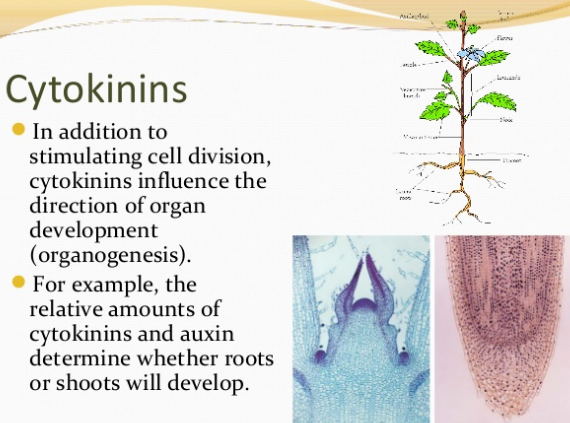 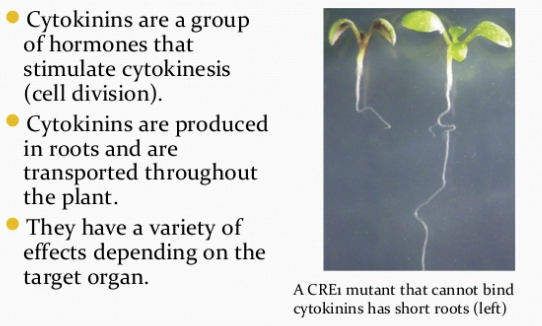